CCT development using CORC® wires to address several questions
How to make magnets using CORC® wires? 
Develop technology required for high-field applications

What is the magnet performance? 
Field, quench behavior, field quality
Feedback on conductor performance

What needs to be improved and developed?
5/21/2020
1
xrwang@lbl.gov
Develop magnets with increasing complexity
C0: first 3-turn coils on printed mandrels
First experience with CORC® wires, joint fabrication
Short wires < 2 m

C1: 40-turn two-layer magnet on printed mandrels
Fabrication: winding with relatively long wire, ~ 10 m, low-Je wire (150 A/mm2 at 20 T, 4.2 K)
Performance: target 1 T at 4.2 K, quench behavior, field quality

C2: 40-turn four-layer magnet on metal mandrels
Fabrication: metal mandrel, winding, applying Stycast epoxy. 30-tape wire with higher Je (250 A/mm2 at 20 T, 4.2 K)
Performance: target 3 T at 4.2 K, quench behavior, field quality
Feedback for conductor development
5/21/2020
2
xrwang@lbl.gov
Development of subscale 3-turn coils is very useful
Track the wire critical current after each fabrication step to understand the development

Detect and correct issues before the 40-turn magnet development

Use the 3-turn coil on aluminum bronze mandrel as an example
5/21/2020
3
xrwang@lbl.gov
Driving questions
What’s the Ic reduction with Al-Br mandrels?
22% on layer 1 and 27% on layer 3

Any issues with winding on metal mandrels?
Insulation was scratched off when the wire entered the groove

What’s the impact of applying stycast? 
1% Ic reduction, negligible 

What’s the best procedure to apply stycast?
Apply the stycast when wrapping the fiber cloth
5/21/2020
4
xrwang@lbl.gov
Two 3-turn C2 coils using Aluminum-Bronze 954 mandrels were made and tested
Layer 1
Layer 3
Both layers had 30 mm minimum bending radius
The central region was sand-blasted. The resulting surface scratched off the wire insulation during the winding of the 3-turn Layer 1
This issue was addressed by polishing the groove with Scotch Brite disk
5/21/2020
5
xrwang@lbl.gov
Al-Br 3-turn Layer 1
Wire (~ 1.85 m) was cut from Layer 3 commercial order

Three tests at 77 K
10/1/2018, installed terminals
10/2/2018, tested before bending
10/11/2018, tested after winding before applying stycast
10/16/2018, tested after applying stycast
5/21/2020
6
xrwang@lbl.gov
Several electrical shorts occurred during the winding with the sand-blasted mandrel
Polyester insulation scratched off when the wire rubbed against the groove
Sand blast made the surface of the groove rough

We need to minimize the number of shorts
Multiple shorts may create arc damage to the conductor
Epoxy may touch the conductor and cause damage during curing

We paused the winding, polished the groove and continued winding with no short observed afterwards
5/21/2020
7
xrwang@lbl.gov
Used UV glue to help wrapping the voltage-tap wires
The Kapton patch to remove the short
5/21/2020
8
xrwang@lbl.gov
We painted the coil with Stycast 2850MT with a layer of fiber cloth and then wrapped with heat shrink tapes to control the profile of the Stycast
Wrapped a layer of heat shrink tape after applying Stycast on top of fiber cloth
After painting and wrapping with fiber cloth
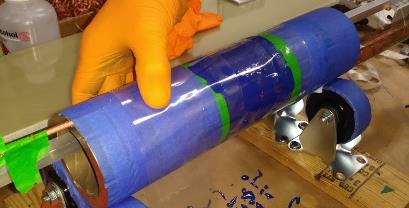 The peak surface temperature was around 200 F
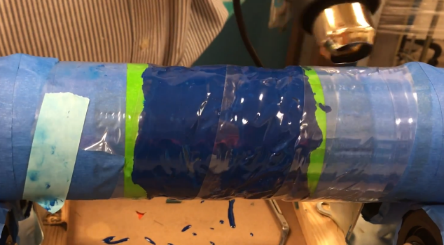 5/21/2020
9
xrwang@lbl.gov
There were local high points after the Stycast cured
We plan to reduce the amount of Stycast by skipping the second round of Stycast for future coils
5/21/2020
10
xrwang@lbl.gov
Using 10 µV/m criterion, we had 21% Ic reduction after winding, and 1% more after applying stycast, better than the 30% reduction measured on the bluestone 3-turn layer 1
Raw data
Resistive foot removed
Lower contraction of Al-Br (0.324%) compared to Bluestone (0.6%) may lead to less Ic reduction after applying the stycast
The Al-Br is also magnetic which can reduce the peak field on the wire
5/21/2020
11
xrwang@lbl.gov
V2 after winding: slope of the resistive foot reduced by 85% to 3 nΩ and the n value doubled to 10
Increasing n value after winding was observed in the past
Not clear why the resistive foot reduced
5/21/2020
12
xrwang@lbl.gov
Applying the stycast did not cause any significant performance degradation
1% Ic reduction after applying stycast could be due to the increased strain on the conductor
5/21/2020
13
xrwang@lbl.gov
Similar conclusion holds if using the voltage criterion (2 µV), although the performance increased after winding due to the low criterion
5/21/2020
14
xrwang@lbl.gov
Al-Br layer 3
Wire was cut from the 3 m long witness sample for the Layer 2 commercial order 

10/8/2018, installed terminals
10/12/2018, tested before winding
10/18/2018, wound the coil
10/19/2018, tested at 77 K after winding
10/22/2018, applied stycast
10/23/2018, tested at 77 K after applying stycast
5/21/2020
15
xrwang@lbl.gov
V(I) of three segments across the conductor showed the current transfer and VI transition of the superconducting wire
Three pairs of voltage taps monitoring the V-I transition
V2
V1
V0
5/21/2020
16
xrwang@lbl.gov
Wound the coil after applying a Stycast patch to the first reverse bend
Grooves were polished before winding. Only one intermittent short at the pole region was observed during winding
Applied Stycast patch on the lower reverse bend before winding
Applied Kapton tapes inside the exit groove to prevent shorts between the conductor and the groove
5/21/2020
17
xrwang@lbl.gov
Wire on Layer 3 experienced more handling than that in Layer 1, which may cause additional Ic degradation
Wire came off the groove in the double-bend region
Clamped it down to the groove which did not occur to layer 1 wire
For C2, we modified the mandrel design to remove the reverse bends in Layer 3
5/21/2020
18
xrwang@lbl.gov
Using 10 µV/m criterion, we had 27% Ic reduction after winding and no impact from applying stycast
Raw data
Resistive foot removed
Using 2 µV voltage criterion, we had 18% Ic reduction after winding and 1% more after applying stycast
5/21/2020
19
xrwang@lbl.gov
Ic values from two criteria
2 µV voltage criterion
10 µV/m electric-field criterion
5/21/2020
20
xrwang@lbl.gov
V2 after winding: slope of the resistive foot reduced by 80% to 1.8 nΩ and the n value increased by 50% to 15
This was consistent with Layer 1
5/21/2020
21
xrwang@lbl.gov
No high point by applying one-pass of stycast
5/21/2020
22
xrwang@lbl.gov
We gained useful experience for C2 with two 3-turn coils using Al-Br mandrels
We reduced the chances of electrical short between the wire and mandrel during winding. 
The rough edge of the groove scratched off polyester insulation
Grooves were polished after being sand blasted. This reduced the chances of damaging the insulation

Developed a procedure to co-wind voltage-tap wires
The wires were stable in the groove next to the wire but we lost one turn. No significant inductive noise was observed during the cold test. Need to verify this with the 40-turn coil

Modified the procedure to apply stycast to ensure the layers can fit into each other
One pass of stycast when wrapping the fiber cloth. Skipping the second pass when wrapping the heat shrink tape
Used 1” wide heat shrink tape with 0.5” wide fiber cloth. Seems working. Continue improving the technology with 3-turn bluestone coils
Heating with 550 F temperature setting on the heat gun seems working. Need to verify with bluestone coils

The Ic reduction ranges from 22% to 27% after applying stycast. Lower than the 30% observed on layer 1 Bluestone mandrel
Need to verify more on Bluestone coilis
The impact of Stycast is negligible (1% Ic reduction)
5/21/2020
23
xrwang@lbl.gov